МИНИСТЕРСТВО  ОБРАЗОВАНИЯ И НАУКИ РОССИЙСКОЙ ФЕДЕРАЦИИ
ФЕДЕРАЛЬНОЕ ГОСУДАРСТВЕННОЕ БЮДЖЕТНОЕ ОБРАЗОВАТЕЛЬНОЕ
УЧРЕЖДЕНИЕ ВЫСШЕГО ОБРАЗОВАНИЯ
«РОСТОВСКИЙ ГОСУДАРСТВЕННЫЙ ЭКОНОМИЧЕСКИЙ УНИВЕРСИТЕТ (РИНХ)»
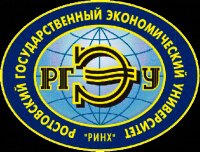 ЮРИДИЧЕСКИЙ ФАКУЛЬТЕТ
КАФЕДРА СУДЕБНОЙ ЭКСПЕРТИЗЫ И КРИМИНАЛИСТИКИ
ИНФОРМАЦИОННЫЙ МАТЕРИАЛ
«ОРГАНИЗАЦИЯ И СОВЕРШЕНСТВОВАНИЕ ДЕЯТЕЛЬНОСТИ ЭКСПЕРТНО-КРИМИНАЛИСТИЧЕСКИХ ПОДРАЗДЕЛЕНИЙ ОРГАНОВ ВНУТРЕННИХ ДЕЛ»
Произошедшие за последние пять лет изменения нормативно-правового регулирования в области борьбы с преступностью, введение в действие новых Уголовного кодекса Российской Федерации и Уголовно-процессуального кодекса Российской Федерации, принятие Федерального закона «О государственной судебно-экспертной деятельности в Российской Федерации», безусловно, нашли свое отражение и в организации деятельности экспертно-криминалистических подразделений органов внутренних дел.
Характер правовых норм, установленных Федеральным законом «О государственной судебно-экспертной деятельности в Российской Федерации» и УПК РФ, потребовал более четкого организационного разделения субъектов судебно- экспертной деятельности и участников уголовного судопроизводства, выполняющих функцию обвинения.
Сегодня активное использование криминалистических средств и методов становится одной из наиболее результативных форм борьбы с преступностью. В России ежегодно свидетелями выступают около 10 миллионов человек. Из этого количества примерно четверть подвергается угрозам и насилию и меняет свои показания. Это одна из причин, заставляющая постоянно искать пути повышения более эффективного использования вещественных доказательств в расследовании преступлений. В результате на протяжении последних лет отмечается устойчивое увеличение объемов экспертно-криминалистической работы, повышение ее результативности.
Экспертами ЭКП ОВД ежегодно выполняется около 80% криминалистических экспертиз по уголовным делам, находящимся в производстве правоохранительных органов.
Эксперт - лицо, обладающее специальными знаниями и назначенное в порядке, установленном настоящим Кодексом, для производства судебной экспертизы и дачи заключения.
(ст.57 УПК РФ)
 Практически все осмотры мест происшествия по тяжким преступлениям против личности проводятся с участием экспертно-криминалистической службы органов внутренних дел Российской Федерации.
Специалист - лицо, обладающее специальными знаниями, привлекаемое к участию в процессуальных действиях в порядке, установленном настоящим Кодексом, для содействия в обнаружении, закреплении и изъятии предметов и документов, применении технических средств в исследовании материалов уголовного дела, для постановки вопросов эксперту, а также для разъяснения сторонам и суду вопросов, входящих в его профессиональную компетенцию. (ст.58 УПК РФ)
Применение криминалистических средств и методов на сегодняшний день способствует созданию объективной доказательственной базы по более чем 2/3 (более 70%) всех раскрытых преступлений.
Одна из основных задач ЭКП ОВД — это эффективное применение криминалистических средств и методов при производстве следственных действий, важнейшим из которых является осмотр места происшествия. За последние 5 лет повысился уровень криминалистического обеспечения осмотров мест происшествий, сохранились положительные тенденции их результативности. Указанный период характеризуется ростом участия специалистов ЭКП в осмотрах мест происшествий на 25%. Благодаря тесному взаимодействию со следственными и оперативно- розыскными подразделениями полнее стали использоваться изъятые при осмотрах следы и другие вещественные доказательства.
Положительные тенденции по результативности участия специалистов- криминалистов в осмотрах мест происшествий повлияли на увеличение количества проводимых экспертиз и исследований. Так, количество выполненных экспертиз с 2009 года по настоящее время возросло на 50%, исследований по оперативным материалам — на 80%.
Рост числа зарегистрированных преступлений за последние годы, повышение требований нового УПК РФ к порядку формирования доказательственной базы, активизация усилий по укреплению взаимодействия служб и подразделений обусловили увеличение объемов работы ЭКП ОВД России практически по всем направлениям экспертной деятельности.
Вопросы по повышению эффективности деятельности экспертно-криминалистических подразделений в борьбе с преступностью постоянно рассматриваются на коллегиях МВД России. 

В рамках реализации решений коллегий ЭКЦ МВД России осуществляет комплекс организационных мероприятий, в том числе и по упорядочению и переработке нормативно-правовой базы, регламентирующей экспертно-криминалистическую деятельность.
Проводится реорганизация ЭКП ОВД России, сформированы экспертно-криминалистические центры при МВД, ГУ МВД России по республикам, краям и областям, УВД 85 субъектов Федерации, 20 УВДТ, УВД (ОВД) на режимных объектах и в закрытых административно-территориальных образованиях. Утверждены новые нормы положенности ЭКП ОВД.

Переработаны системы учета и оценки деятельности ЭКП ОВД, формы статистической отчетности ЭКП, периодичность и порядок ее выдачи в ЭКЦ МВД России и ОВД субъектов Российской Федерации.
В настоящее время в ЭКЦ выполняются разнообразные виды экспертиз — криминалистические, взрывотехнические, генотипоскопические, фоноскопические, геммологические, пожарно-технические, бухгалтерские, экспертизы в сфере компьютерных технологий и т.д., что позволяет службам, задействованным в раскрытии и расследовании преступлений, иметь научно обоснованную и аргументированную поддержку в формировании следственных версий, проведении оперативно-розыскных мероприятий, установлении истины по уголовному делу.
Наряду со ставшими традиционными криминалистическими экспертизами, которые проводятся практически в каждом ЭКП, в последние годы появляются и развиваются новые виды экспертиз, потребность в которых вызвана меняющимся характером преступности, увеличением числа таких преступлений, как похищение людей, терроризм, вымогательство, криминальные взрывы, подделка и изготовление вредных для здоровья продуктов питания, в области компьютерных технологий.
В первую очередь, это — взрывотехнические, фоноскопические, одорологические, генетические, компьютерно-технические экспертизы, исследования контрафактной продукции и ряд других. Сегодня в органах внутренних дел выполняется 24 вида экспертиз, из них 17 относятся к специальным, годовые объемы работ по которым постоянно растут.
Так, в ЭКЦ МВД России и практически во всех ЭКЦ системы внутренних дел выполняются физико-химические, пищевые и автотехнические экспертизы, в 66 региональных центрах — взрыво- и пожарно-технические, в 47 — биологические, в 17 — организованы лаборатории по производству генотипоскопических экспертиз, общеизвестных как ДНК-экспертизы, в 4 — отделения исследования запаховых следов. Кроме того, в 58 регионах созданы медико-криминалистические группы для идентификации неопознанных трупов. Сейчас на различных стадиях формирования находятся подразделения судебно-экономических экспертиз, способные проводить исследования по всем направлениям, включая производство судебно-бухгалтерских, налоговых, финансово-аналитических и финансово- кредитных экспертиз.
Нагрузка в год на одного эксперта при производстве криминалистических экспертиз составляет  более 150 экспертиз. 

В отдельных регионах эта цифра намного выше.
В ЭКП ОВД субъектов Российской Федерации имеются 160 специалистов-взрывотехников, прошедших специальную подготовку. В настоящее время в ЭКЦ МВД России создана и пополняется коллекция образцов взрывотехнических устройств, содержащая порядка 3 тыс. объектов; подготовлены учебные пособия и методические рекомендации, в том числе по расчету поражающих факторов взрыва, исследованиям ВВ и ВУ как промышленного, так и самодельного изготовления. По заданию и при непосредственном участии специалистов Центра разработана и принята на вооружение органов внутренних дел передвижная взрывотехническая лаборатория, укомплектованная всем необходимым для качественного осмотра и исследования места взрыва.
Расширяется спектр, совершенствуются технологии автоматизированных систем ведения картотек следов и объектов, изъятых с мест нераскрытых преступлений. Ежегодно результаты проверок по экспертно-криминалистическим учетам способствуют раскрытию и расследованию полумиллиона преступлений. В результате проверок следов и объектов в 2013 г. по экспертно- криминалистическим учетам получена розыскная информация по более чем 400 тыс. преступлений.
Хорошие результаты по установлению лиц, совершивших тяжкие преступления, дает внедрение в экспертную практику автоматизированных программных комплексов. 

Так, развитие автоматизированных дактилоскопических идентификационных систем (АДИС) в настоящее время выходит на уровень создания региональных и межрегиональных комплексов с объемами баз данных в несколько миллионов дактилокарт.
Продолжается формирование всероссийского банка данных экспериментального отстрела производимого в Российской Федерации и закупаемого за рубежом нарезного огнестрельного оружия. По состоянию на 1.04.2014 г. на учет ФПГТ поставлены пули и гильзы, стреляные из 1976 779 единиц служебного и гражданского оружия с нарезным стволом.
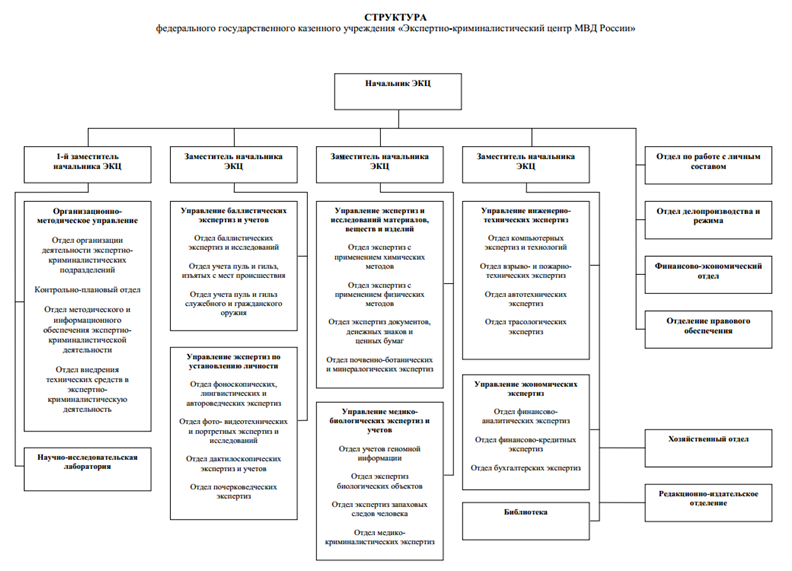 Государственная судебно-экспертная деятельность осуществляется в процессе судопроизводства государственными судебно-экспертными учреждениями и государственными судебными экспертами, состоит в организации и производстве судебной экспертизы.
При производстве судебной экспертизы эксперт независим, он не может находиться в какой-либо зависимости от органа или лица, назначивших судебную экспертизу, сторон и других лиц, заинтересованных в исходе дела. Эксперт дает заключение, основываясь на результатах проведенных исследований в соответствии со своими специальными знаниями.
     Не допускается воздействие на эксперта со стороны судов, судей, органов дознания, лиц, производящих дознание, следователей и прокуроров, а также иных государственных органов, организаций, объединений и отдельных лиц в целях получения заключения в пользу кого-либо из участников процесса или в интересах других лиц. (ст.7 №73-ФЗ «О государственной судебно-экспертной деятельности в Российской Федерации»).
Судебная экспертиза - процессуальное действие, состоящее из проведения исследований и дачи заключения экспертом по вопросам, разрешение которых требует специальных знаний в области науки, техники, искусства или ремесла и которые поставлены перед экспертом судом, судьей, органом дознания, лицом, производящим дознание, следователем или прокурором, в целях установления обстоятельств, подлежащих доказыванию по конкретному делу.

     Заключение эксперта - письменный документ, отражающий ход и результаты исследований, проведенных экспертом.
Государственным судебным экспертом является аттестованный работник государственного судебно-экспертного учреждения, производящий судебную экспертизу в порядке исполнения своих должностных обязанностей.
Должность эксперта в государственных судебно-экспертных учреждениях может занимать гражданин Российской Федерации, имеющий высшее профессиональное образование и прошедший последующую подготовку по конкретной экспертной специальности в порядке, установленном нормативными правовыми актами соответствующих федеральных органов исполнительной власти.
Определение уровня профессиональной подготовки экспертов и аттестация их на право самостоятельного производства судебной экспертизы осуществляются экспертно-квалификационными комиссиями в порядке, установленном нормативными правовыми актами соответствующих федеральных органов исполнительной власти. Уровень профессиональной подготовки экспертов подлежит пересмотру указанными комиссиями каждые пять лет.
Эксперт обязан:
     принять к производству порученную ему руководителем соответствующего государственного судебно-экспертного учреждения судебную экспертизу;
     провести полное исследование представленных ему объектов и материалов дела, дать обоснованное и объективное заключение по поставленным перед ним вопросам;
составить мотивированное письменное сообщение о невозможности дать заключение и направить данное сообщение в орган или лицу, которые назначили судебную экспертизу, если поставленные вопросы выходят за пределы специальных знаний эксперта, объекты исследований и материалы дела непригодны или недостаточны для проведения исследований и дачи заключения и эксперту отказано в их дополнении, современный уровень развития науки не позволяет ответить на поставленные вопросы;
не разглашать сведения, которые стали ему известны в связи с производством судебной экспертизы, в том числе сведения, которые могут ограничить конституционные права граждан, а также сведения, составляющие государственную, коммерческую или иную охраняемую законом тайну;
     обеспечить сохранность представленных объектов исследований и материалов дела.
Эксперт не вправе:
     принимать поручения о производстве судебной экспертизы непосредственно от каких-либо органов или лиц, за исключением руководителя государственного судебно-экспертного учреждения;
     осуществлять судебно-экспертную деятельность в качестве негосударственного эксперта;
     вступать в личные контакты с участниками процесса, если это ставит под сомнение его незаинтересованность в исходе дела;
     самостоятельно собирать материалы для производства судебной экспертизы;
     сообщать кому-либо о результатах судебной экспертизы, за исключением органа или лица, ее назначивших;
     уничтожать объекты исследований либо существенно изменять их свойства без разрешения органа или лица, назначивших судебную экспертизу.
Эксперт вправе:
     ходатайствовать перед руководителем соответствующего государственного судебно-экспертного учреждения о привлечении к производству судебной экспертизы других экспертов, если это необходимо для проведения исследований и дачи заключения;
     делать подлежащие занесению в протокол следственного действия или судебного заседания заявления по поводу неправильного истолкования участниками процесса его заключения или показаний;
     обжаловать в установленном законом порядке действия органа или лица, назначивших судебную экспертизу, если они нарушают права эксперта.
Основаниями производства судебной экспертизы в государственном судебно-экспертном учреждении являются определение суда, постановления судьи, лица, производящего дознание, следователя или прокурора. Судебная экспертиза считается назначенной со дня вынесения соответствующего определения или постановления.
     Орган или лицо, назначившие судебную экспертизу, представляют объекты исследований и материалы дела, необходимые для проведения исследований и дачи заключения эксперта.
Производство дополнительной судебной экспертизы, назначенной в случае недостаточной ясности или полноты ранее данного заключения, поручается тому же или другому эксперту.

     Производство повторной судебной экспертизы, назначенной в связи с возникшими у суда, судьи, лица, производящего дознание, следователя или прокурора сомнениями в правильности или обоснованности ранее данного заключения по тем же вопросам, поручается другому эксперту или другой комиссии экспертов.
Комиссионная судебная экспертиза производится несколькими, но не менее чем двумя экспертами одной или разных специальностей.

     Комиссионный характер судебной экспертизы определяется органом или лицом, ее назначившими, либо руководителем государственного судебно-экспертного учреждения.
На основании проведенных исследований с учетом их результатов эксперт от своего имени или комиссия экспертов дают письменное заключение и подписывают его. Подписи эксперта или комиссии экспертов удостоверяются печатью государственного судебно-экспертного учреждения.
В заключении эксперта или комиссии экспертов должны быть отражены:
     время и место производства судебной экспертизы;
     основания производства судебной экспертизы;
     сведения об органе или о лице, назначивших судебную экспертизу;
     сведения о государственном судебно-экспертном учреждении, об эксперте (фамилия, имя, отчество, образование, специальность, стаж работы, ученая степень и ученое звание, занимаемая должность), которым поручено производство судебной экспертизы;
предупреждение эксперта в соответствии с законодательством Российской Федерации об ответственности за дачу заведомо ложного заключения;
     вопросы, поставленные перед экспертом или комиссией экспертов;
     объекты исследований и материалы дела, представленные эксперту для производства судебной экспертизы;
     сведения об участниках процесса, присутствовавших при производстве судебной экспертизы;
     содержание и результаты исследований с указанием примененных методов;
     оценка результатов исследований, обоснование и формулировка выводов по поставленным вопросам.
Материалы, иллюстрирующие заключение эксперта или комиссии экспертов, прилагаются к заключению и служат его составной частью. Документы, фиксирующие ход, условия и результаты исследований, хранятся в государственном судебно-экспертном учреждении. По требованию органа или лица, назначивших судебную экспертизу, указанные документы предоставляются для приобщения к делу.
Организации независимо от организационно-правовых форм и форм собственности обязаны безвозмездно предоставлять по запросам руководителей государственных судебно-экспертных учреждений образцы или каталоги своей продукции, техническую и технологическую документацию и другие информационные материалы, необходимые для производства судебной экспертизы. При этом государственные судебно-экспертные учреждения обеспечивают неразглашение полученных сведений, составляющих государственную, коммерческую или иную охраняемую законом тайну.
Государственное судебно-экспертное учреждение вправе ходатайствовать перед судом, судьей, органом дознания, лицом, производящим дознание, следователем или прокурором о получении по окончании производства по делам предметов, являвшихся вещественными доказательствами, для использования в экспертной, научной и учебно-методической деятельности.
БЛАГОДАРЮ ЗА ВНИМАНИЕ!!!